Эффективные практики подготовки к ОГЭ: метод «метакогнитивные обертки».
МОУ «Ломоносовская школа №3»
Что такое метапознание
Метапознание (metacognition) – это «мышление о мышлении» или способность думать и регулировать собственные мысли.
Метакогнитивные знания – это (1) знания о себе или осознание своих сильных и слабых сторон при изучении и обработке информации, (2) знания о природе задачи и условиях, необходимых для ее выполнения, уровне сложности задачи и (3) знания о стратегиях, которые применяют для успешного выполнения задачи.
Метакогнитивные чувства – это внутренняя эмоциональная реакция на познавательную деятельность или сознательные переживания и суждения, возникающие во время познавательной деятельности и отражающие характер ее протекания. 
Метакогнитивная регуляция – это способность отслеживать процессы решения проблем на основе метакогнитивных знаний посредством использования метакогнитивных стратегий планирования, мониторинга и оценки результатов познавательной деятельности. 
Найти картинки: яблоко на голову, чувства и регуляция«Я знаю, что я ничего не знаю»  Сократ
Задания 21-24 по типу ОГЭ по обществознанию
Задание 21 Требует составить план текста, выделив его основные смысловые фрагменты и озаглавив каждый из них. Для выполнения этого задания необходимо внимательно прочесть текст, уяснить его содержание, выявить основные идеи. Несмотря на конкретное число пунктов плана, указанных в критериях (соответствует количеству параграфов), необходимо учитывать именно смысловые фрагменты. Дает 2 балла.
Задание 22.
Предполагает извлечение информации, представленной в явном виде. Требуемая информация может быть приведена в форме прямой цитаты из текста, причём может быть приведена короткая фраза с узнаваемым смыслом. Информация может быть дана в форме близкого к тексту пересказа. Оба эти варианта выполнения задания равноправны. Дает 2 балла.
Задание 23.
Дан ситуационный пример на его основе перечислить:  
функции, признаки, черты, формы;
на основе авторского текста надо сформулировать три рекомендации, установить три последствия описанного социального явления;
проиллюстрировать факт. Дает 3 балла.
Задание 24.
Предполагает формулирование и аргументацию участником экзамена собственного суждения по проблемному вопросу общественной жизни. Объектом оценивания здесь являются приведённые обучающимся аргументы – их ясность, логичность, опора на обществоведческие знания и содержание текста. Дает 2 балла.
Формируемые умения
1.Осуществлять поиск социальной информации по заданной теме, используя различные источники (учебники, СМИ, научные,  статистические данные и другое), составлять на их основе  план, приводить примеры социальных объектов, явлений, процессов, их структурных элементов и проявление основных функций разного типа социальных  отношений и ситуаций (задания 21-23);
2. Анализировать, обобщать, систематизировать, конкретизировать  социальную информацию из адаптированных источников, умения соотносить ее с собственными знаниями (задание 24).
«Обёртка»  на этапе планирования
Что меня просят сделать? 

Какие учебные стратегии я буду использовать?

Есть ли какие-нибудь учебные стратегии, которые я использовал раньше, которые могут оказаться полезными?

Что я уже знаю по теме?

Какие проблемы или успехи у меня  уже были в связи с изучением этой темы?
Анализ результатов
«Обёртка» на этапе мониторинга
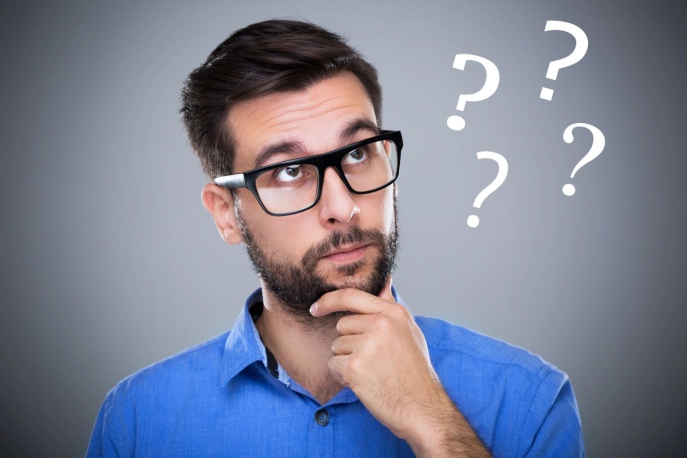 Работает ли учебная стратегия, которую я выбрал?


Может, мне попробовать что-то другое?
План
Составленный детьми – 1 вариант
1.Деятельность человека нарушает экологическое равновесие.
2. Человек стал жить дольше и потреблять больше.
3. Человек на практике применяет свои знания об окружающем мире.
Составленный детьми – 2 вариант
1.Деятельность человека нарушает экологическое равновесие.
2.Уничтожение человеком отдельных видов и популяций.
3. Человек разрушает природную среду обитания.
4. Достижения научно-технического прогресса.
Предложенный учителем
1.Угрозы природе, вызванные деятельностью человека:
а)уничтожение отдельных видов и популяций;
б) нарушение закона естественного отбора;
в)разрушение среды обитания человека.
2. Ненасытный аппетит человечества к потреблению и обладанию грозит экологической катастрофой.
3. Достижения научно-технического прогресса позволяют человеку на практике применять свои знания об окружающем мире.
«Обёртка» после выполнения заданий
Корректировка
Осваиваем стратегии смыслового чтения;

Организуем работу по повторению и закреплению терминов, определений, понятий;

Знакомимся с техниками запоминания материала;

Обменяемся  опытом самостоятельной подготовки к ГИА;

Осваиваем практические методы обучения.
Взаимодействие
Педагогический коллектив
Учитель
Родители
Обучающийся
Психологическая служба школы
Дополнительное образование, практическая деятельность
Самообразование
Оболочка
Дополнительный, учебный, вспомогательный материал и предметные действия
Смысловое чтение
Фундаментальное ядро: система научных знаний: понятия, идеи, факты, методы
поиск
понимание
преобразование
оценка
интерпретация
Смысловое чтение
Чтение – фундамент всех УУД
Стратегии смыслового чтения